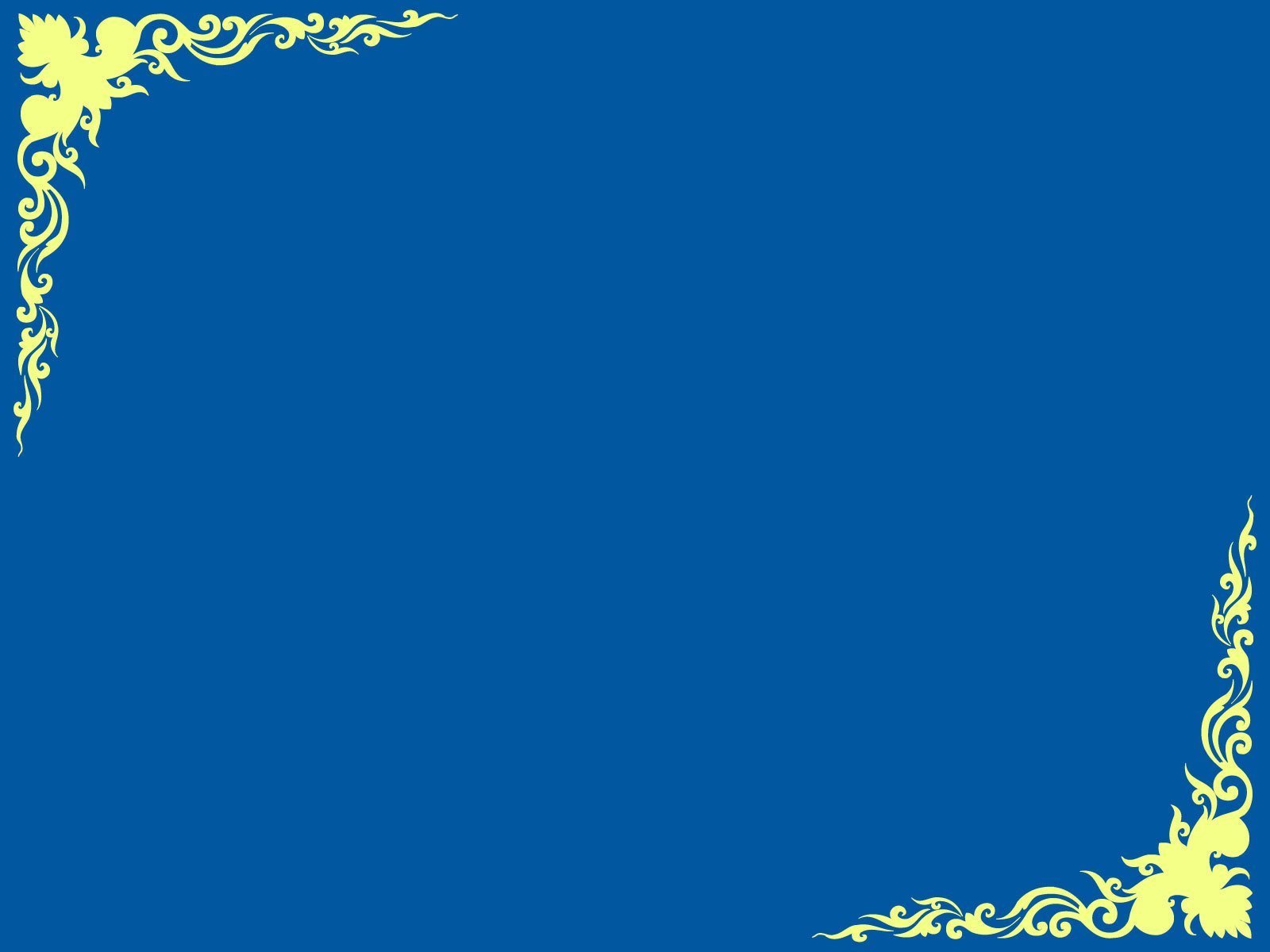 МБДОУ АСКИЗСКИЙ Д/С «ЧАХАЙАХ»
РАЗРАБОТКА ЯЗЫКОВОГО ТРЕНАЖЕРА ДЛЯ ДЕТЕЙ ДОШКОЛЬНОГО

Выполнила: Бурнакова А.А.
ДИДАКТИЧЕСКИЕ ИГРЫНА РАЗВИТИЕЦВЕТОВОГО ВОСПРИЯТИЯДЛЯ ДЕТЕЙ СТАРШЕГО ВОЗРАСТАЦЕЛЬ: закрепить представления об основных цветах и их оттенках, уметь правильно назвать предмет, имеющий определенный цвет.
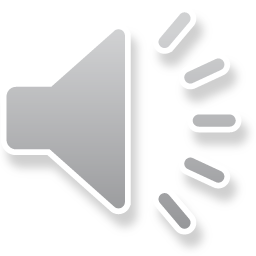 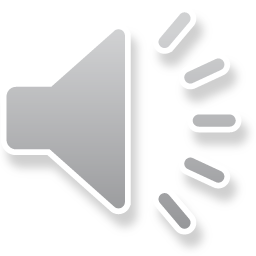 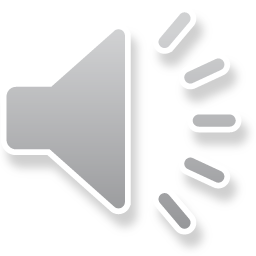 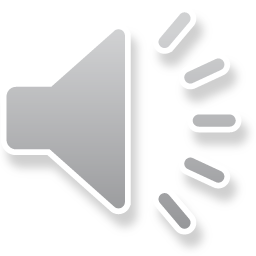 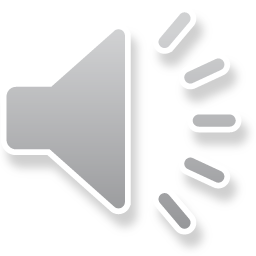 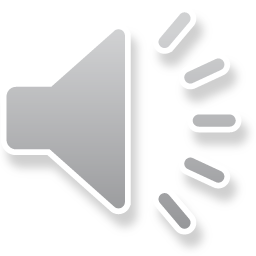 Методические рекомендацииДетям нужно внимательно послушать вопрос и правильно на него ответить. Нужно назвать предметы определенных цветов на хакасском языке.